Муниципальное автономное дошкольное образовательное учреждение 
«Детский сад № 49» (корпус № 3, Л.Толстого, 27).
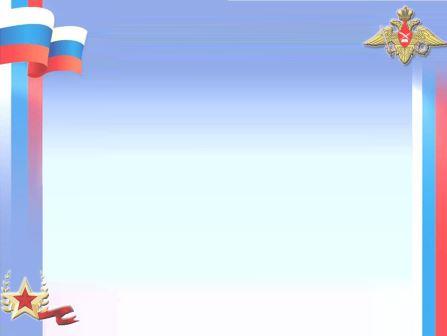 Фотопрезентация

«Урок мужества, 
посвященный Дню памяти воинов-интернационалистов»
в рамках городской
патриотической Декады
«Растим патриотов России»
февраль, 2022г.
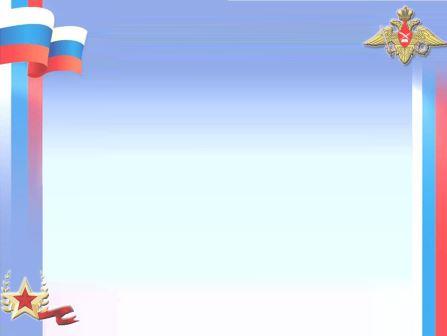 Патриотизм – это любовь и привязанность к Родине, преданность ей, ответственность за нее, желание трудиться на ее благо, беречь и умножать богатства.

	Основы патриотизма начинают формироваться в дошкольном возрасте. Патриотическое воспитание дошкольников включает в себя передачу им знаний, формирование на их основе отношения и организацию доступной возрасту деятельности. Фундаментом патриотизма по праву рассматривается целенаправленное ознакомление детей с родным краем.
	
В рамках городской патриотической Декады «Растим патриотов России» с воспитанниками групп «Солнечные зайчики» (средний дошкольный возраст) и «Капитошки» (старший дошкольный возраст был проведён «Урок мужества» (беседа и целевая прогулка к  мемориалу воинам – интернационалистам).
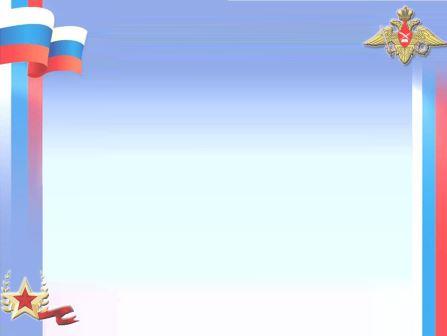 Цель: военно-патриотическое воспитание.
Задачи:
Познакомить детей с памятником воинам -интернационалистам. Рассказать детям, в честь кого был установлен памятник.
2.	Расширить представление детей об истории нашей страны государственном празднике.
Воспитывать уважительное отношения к советским воинам - интернационалистам, продемонстрировавшим лучшие качества человека – неиссякаемую верность долгу и традициям, непреклонную волю к победе, отвагу и мужество.

Ответственные: Григорьян Н.В., Ситникова О.О.
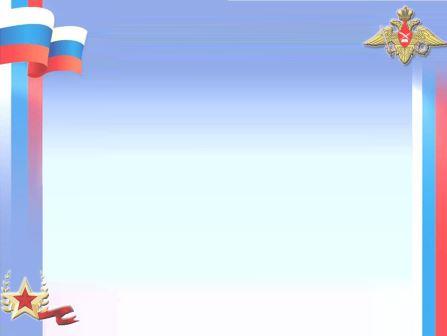 Предварительная работа:
Выставки книг, рисунков, заучивание стихов и песен
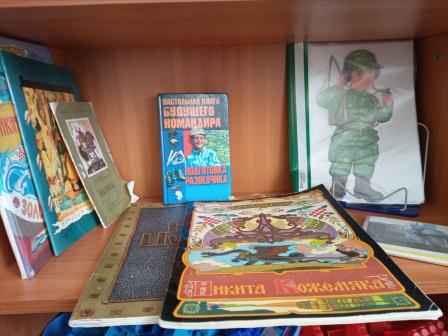 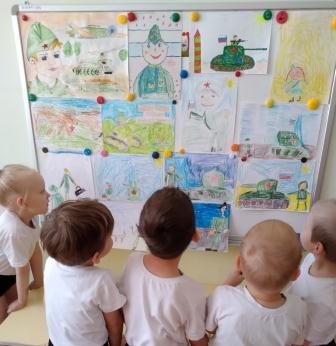 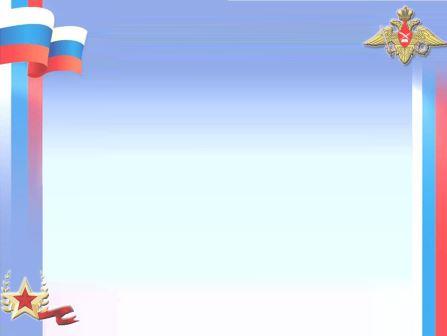 Рассказ о войне в Афганистане
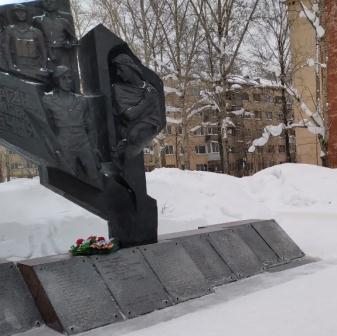 Война... очень страшное слово. Оно страшно еще и тем, что война бывает и в мирное время. Так уж повелось у русского солдата защищать не только свою Родину, но и помогать братским народам. И называлось это «выполнением интернационального долга».
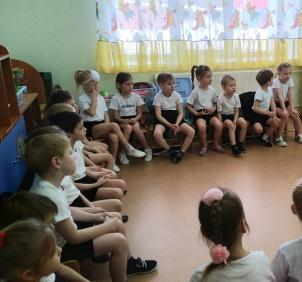 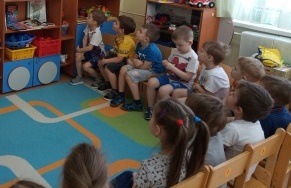 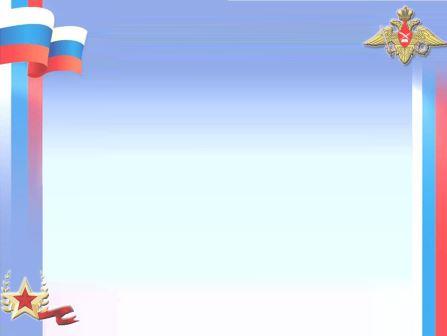 Рассказ о войне в Афганистане
Была война Афганистане (1979-198 память о которой хранится до настоящего времени. Советское правительство приняло решение оказать помощь дружескому народу Афганистан. Война в Афганистане длилась много лет. Нашим солдатам было очень тяжело, они недоедали, замерзали, жили в постоянном страхе из-за того , что их могут убить.
	Ребята , попали на войну совсем ещё молодые, только окончившие школы. Многие из них даже не умели стрелять из оружия, не имевшие жизненного опыта, неожиданно оказались в чужой стране, в непривычной враждебной среде, в экстремальных обстоятельствах. Молодые, необстрелянные ребята попадали в Афганистан: горную страну, с пустынями и равнинами, сухим континентальным климатом, где в конце ХХ века царили отсталость и нищета, в страну, где население находилось в состоянии войны
многие десятилетия.
 	Солдаты воевали в Афганистане и защищали мирных жителей, не боясь отдать свою жизнь за женщин, стариков и детей. Шли в бой и они ,конечно, боялись умереть, но проявляли мужество и героизм и с честью выполняли долг перед Родиной. За что и были награждены орденами и медалями и многие из них посмертно.
 Воины-интернационалисты живут и работают среди нас. Они – наша гордость. Мальчишки, волею судьбы, оказавшиеся вдали от Родины,
показали всем, что они по-прежнему, как в течение всей истории России, достойные и верные сыны, надежные защитники ее интересов. 
	Нельзя забывать о солдатах этой войны!
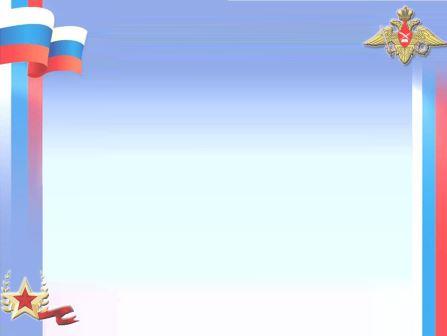 Разгадывание загадок.
Верный друг его собака,
Он границу стережет. (Пограничник)

Из пушки метко он стреляет
Россию нашу защищает. (Артиллерист)

Он в бескозырке белой на палубе стоит. (Моряк)

Он на своем коне железном проскочит быстро и везде. (Танкист)
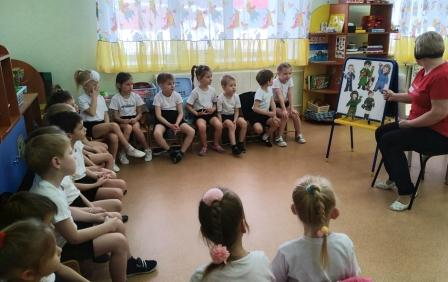 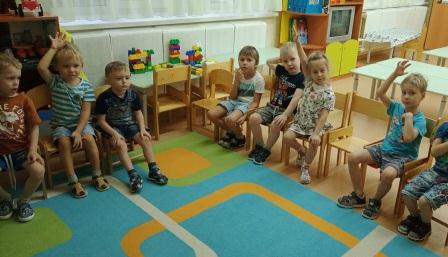 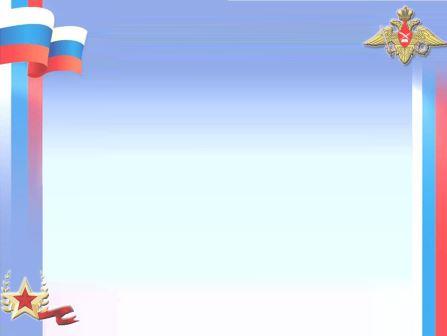 Сегодня мы с вами совершим экскурсию к памятнику воинам - интернационалистам.
Памятник открыт в декабре 2012 года у Дворца детского и юношеского творчества. У подножия памятника установлены гранитные плиты с именами и фамилиями 157 погибших березниковцев. 
Автор – березниковский скульптор Юрий Устинов.
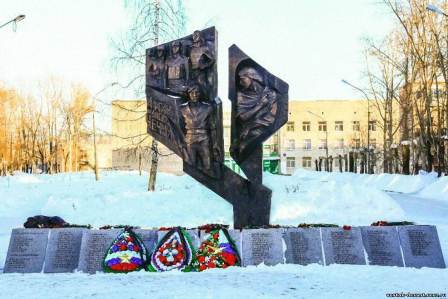 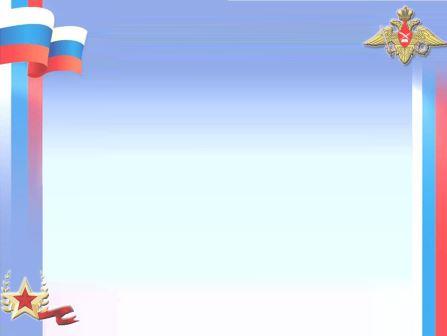 Экскурсия была завершена коллективной фотографией около памятника
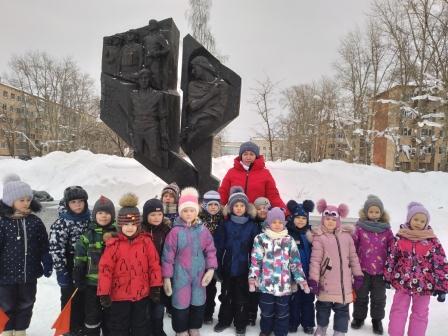 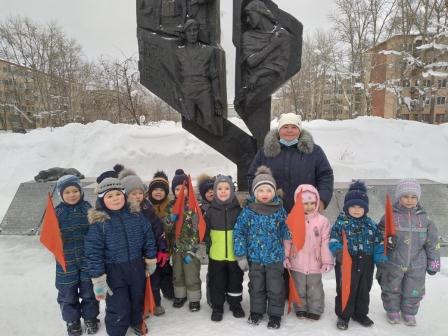 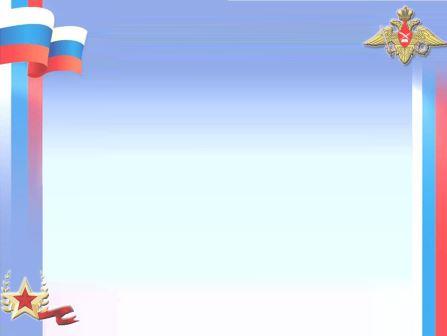 Пусть будет мир
Пусть небо будет голубым,
Пусть в небе не клубится дым,
Пусть пушки грозные молчат
И пулеметы не строчат,
Чтоб жили люди, города.
Мир нужен на земле всегда.

Н. Найденова